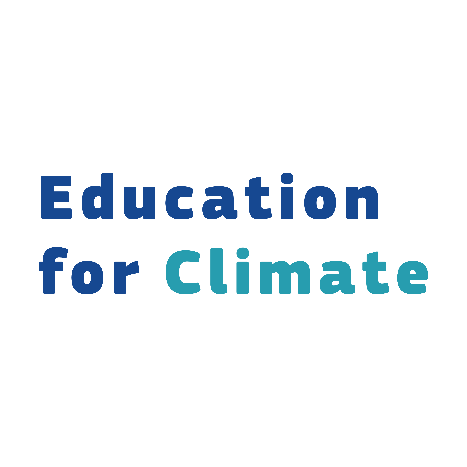 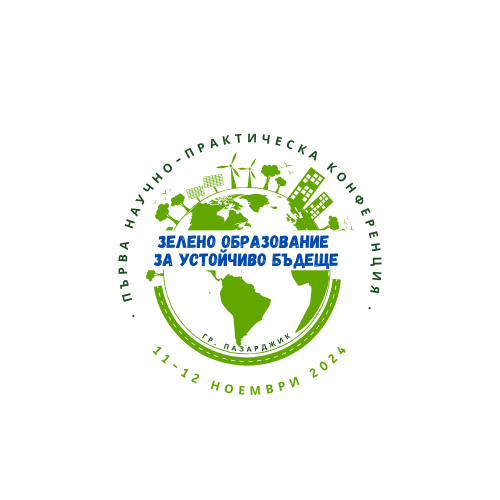 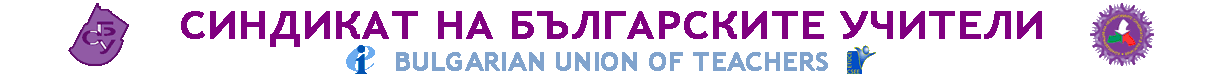 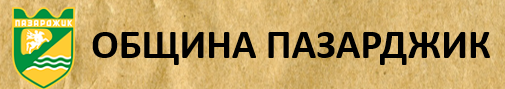 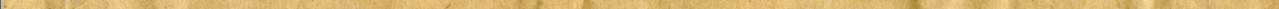 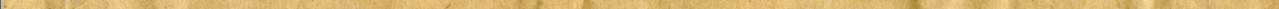 Под патронажа на:
Медийни партньори:
Официални партньори:
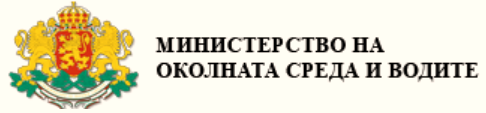 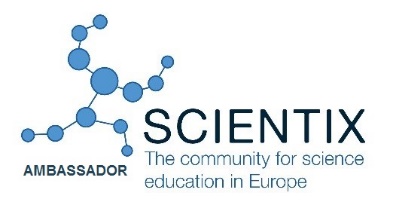 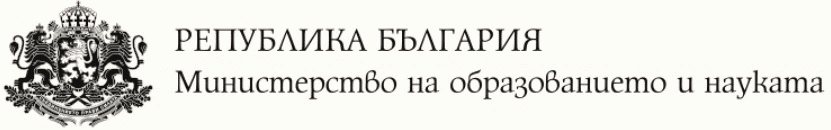 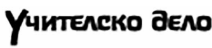 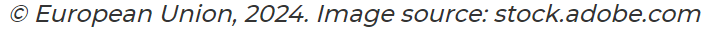 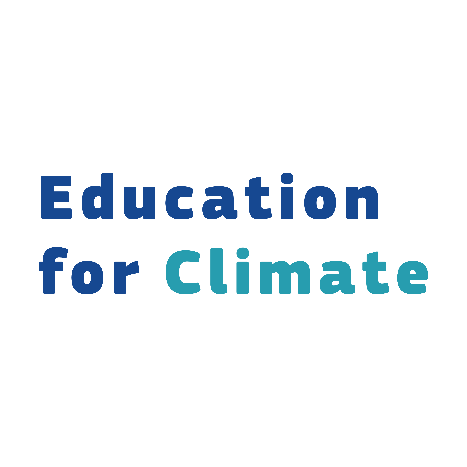 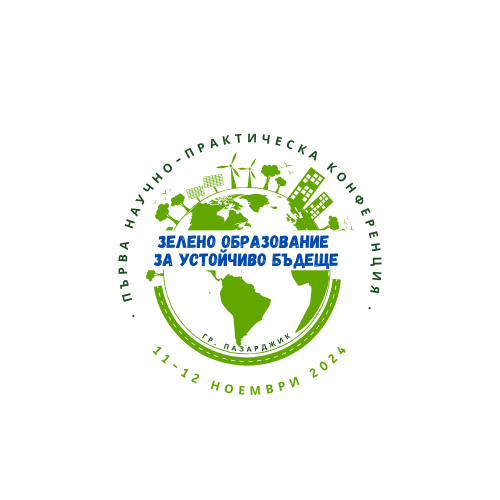 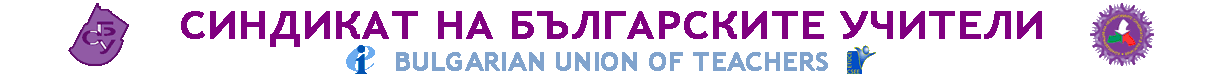 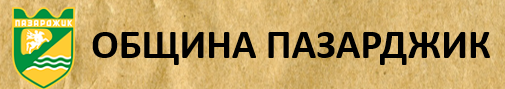 ,,СЦЕНА ПОД НЕБЕТО"
Наименование на училището: СУ,, Георги Брегов" , гр. Пазарджик
Екип: ученици от 9.А и 12.А клас
АВТОРСКИ ЕКИП
Десислава Тодорова  12.А клас
Мария Георгиева  
9.А клас
Ръководители: Светлана Еленкина и Илия Михайлов
ИМПЛЕМЕНТИРАНЕ И АДАПТИРАНЕ НА ДЕЙНОСТИТЕ В КЛАСНАТА СТАЯ
Как дейностите се интегрират с учебната програма?
Образователни цели на проекта:
Природни науки: изучаване на устойчиво развитие и биоразнообразие.
  Изобразително изкуство: създаване на мозайки, декорации и рисунки за двора.
 ИT: документиране на проекта, дигитални презентации и визуални материали.
 Музика и сценични изкуства: изяви на новата сцена за ученици
 Гражданско образование: развитие на гражданска отговорност и екологична култура.
Повишаване на екологичната осведоменост и култура; 
Придобиване на практически умения; 
Развитие на критично мислене и гражданска активност;
Усъвършенстване на социалните умения.
?
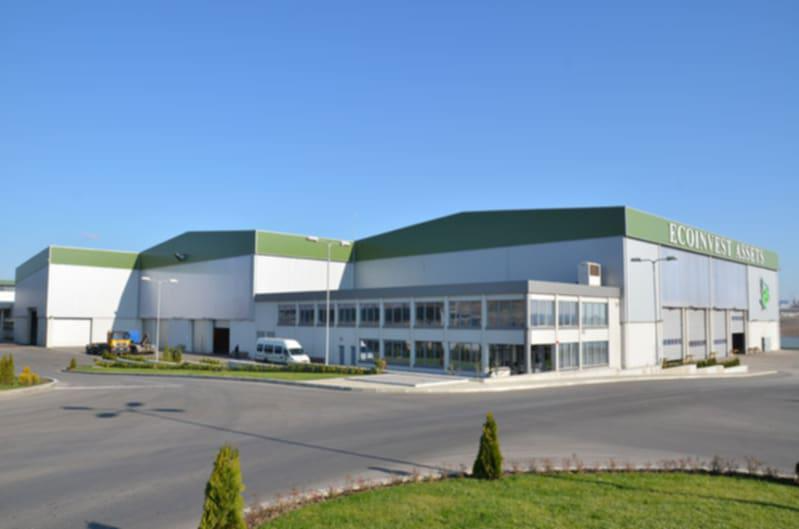 РЕАЛИЗАЦИЯ НА ПРОЕКТА
Работен процес
Развити компетенции
Постигнати учебни цели
Планиране, разпределение на отговорностите;
Организация на ресурси: Събиране на материали за рециклиране. Партньорства за доставка на контейнери и декоративни елементи;
Дейности по рециклиране и озеленяване;
Изграждане на открита сцена;
Споделяне на резултатите с училищната общност.
Екологична осведоменост; Eстетически и художествени умения;
Организационни и управленски умения;
Дигитални компетенции;
Работа в екип и социални умения;
Гражданска активност и отговорност.
Осъзнаване важността на устойчивото развитие;
Прилагане на артистични техники в проекти;
Умение за планиране и координиране на дейности;
Ефективно сътрудничество и поемане на отговорности;
Развитие на отговорност към училищната и обществена среда.
НОВАТОРСТВО И ТВОРЧЕСТВО
На определено място в двора ще изградим сцена за музикални и художествени изпълнения. 
Между дърветата ще окачим изложба с творби на учениците. Оградата на училището ще бъде украсена с рисунки и цветни саксии. 
Ще организираме кулинарни базари и със събраните средствата ще набавяме още растителни видове и необходими съоръжения за нашата 
       ,,СЦЕНА ПОД НЕБЕТО".
ПОСТИГНАТИ РЕЗУЛТАТИ
Повишена екологична култура
Ще научим колко е важно да разделяме отпадъците и да се грижим за природата. 
Ще формираме навици за рецеиклиране и опазване на околната среда, които ще ни помогнат не само в училище, но и в бъдеще.
Усъвършени социални умения
Работейки заедно с нашите съученици, учители и родители, 
ще развием толерантност, 
ще подобрим уменията си за сътрудничество и ще се научим да споделяме отговорността за общите ни цели.
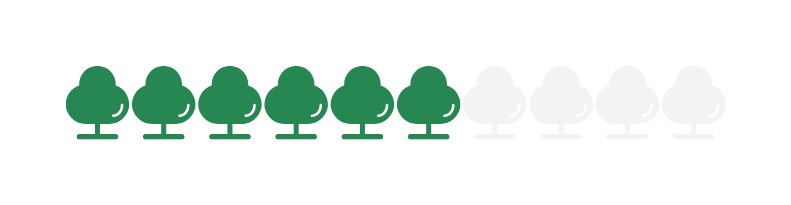 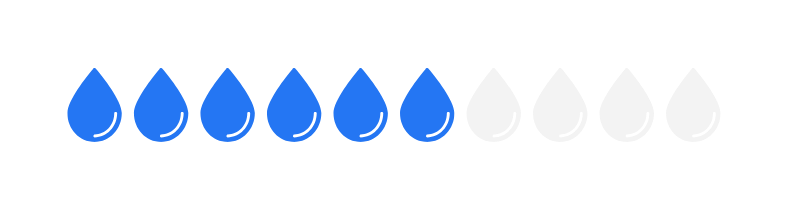 СНИМКИ И ВИДЕО
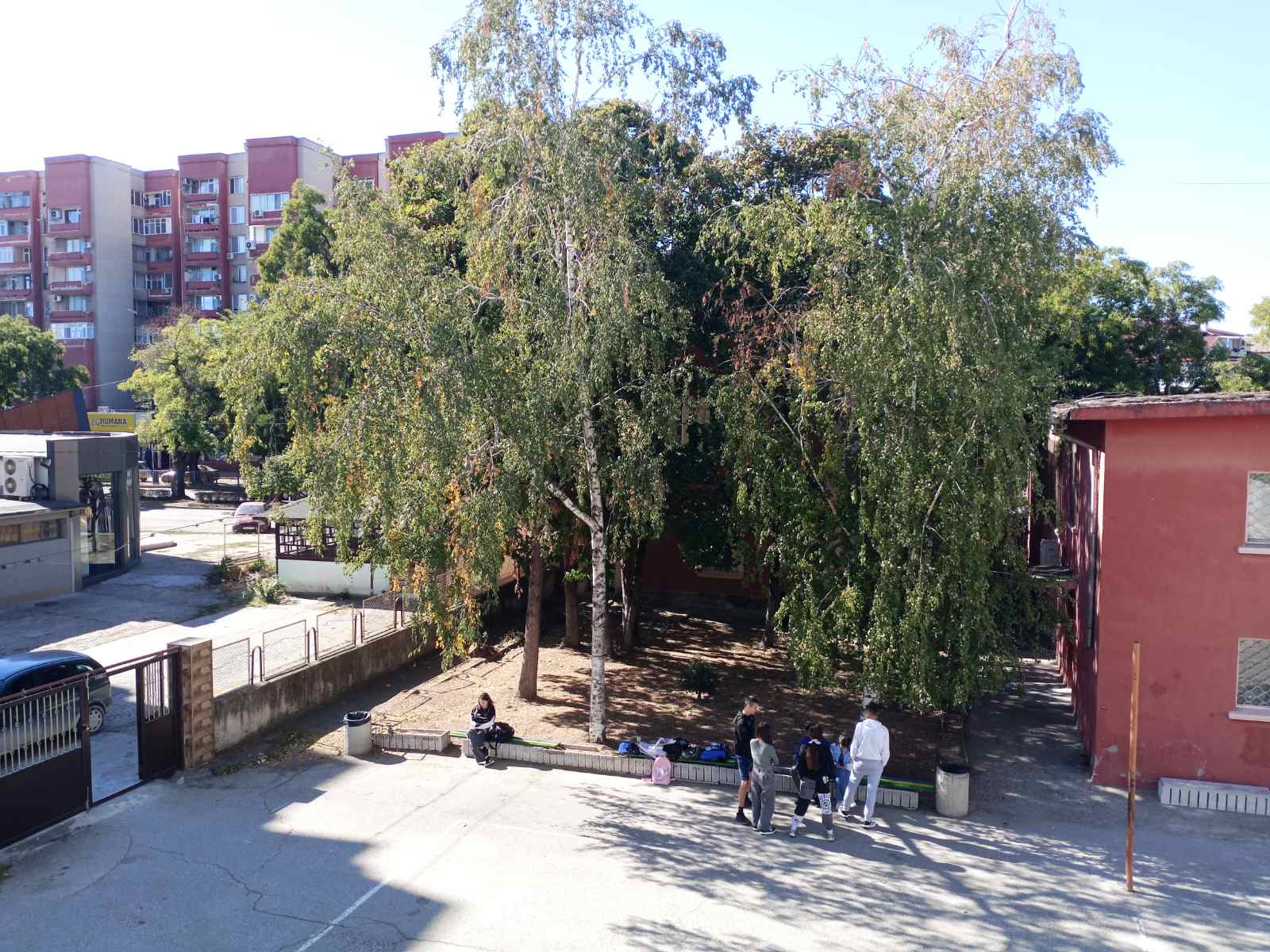 Скица на проекта
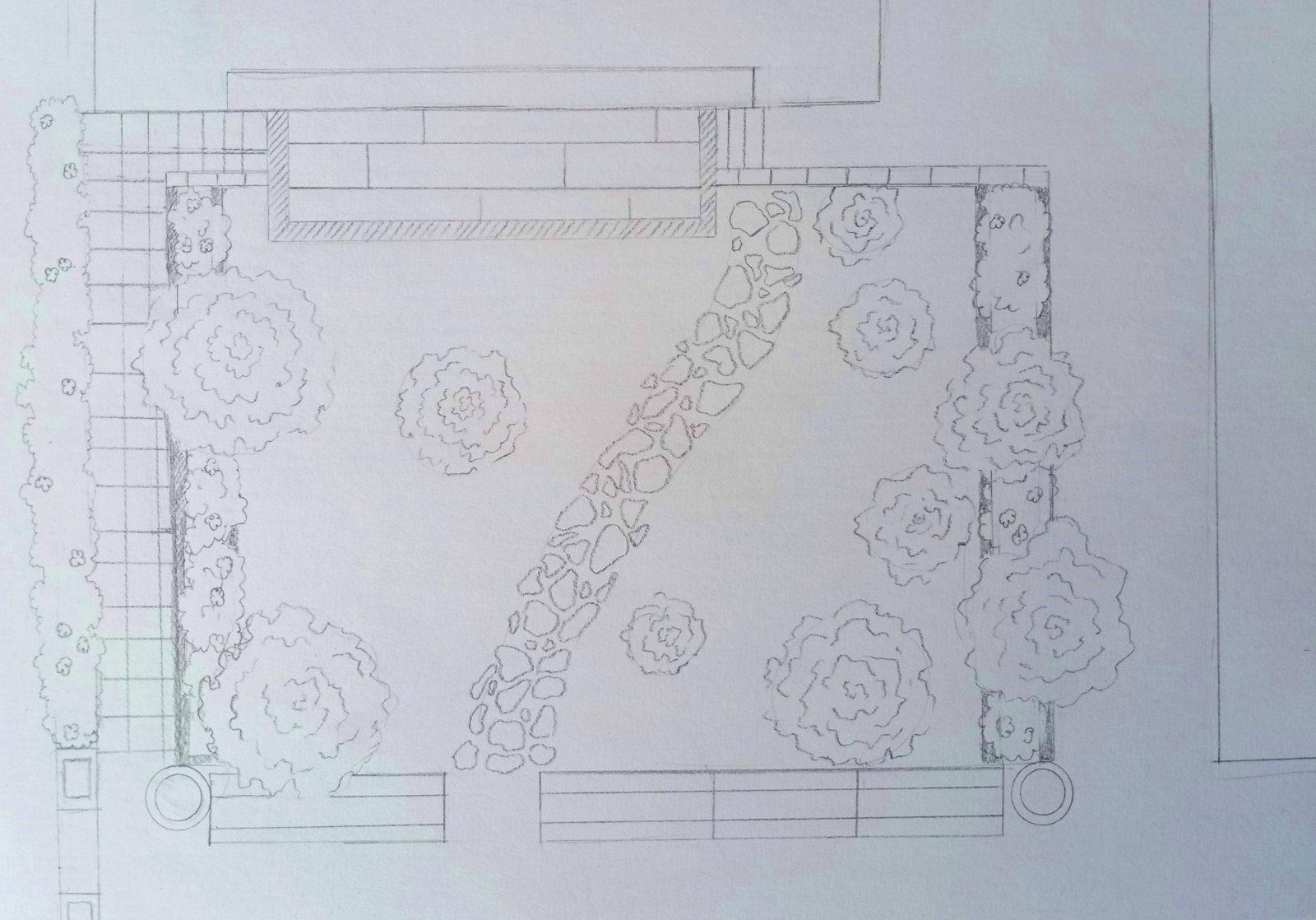 Мястото за изградане на нашата сцена на открито
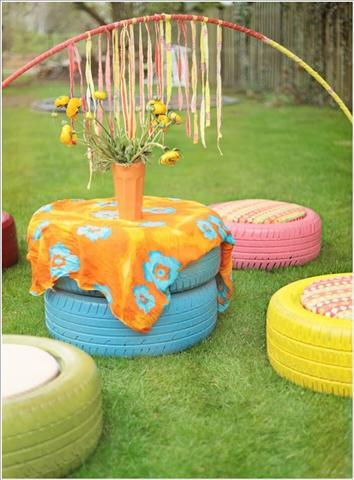 Ще проектираме зелено пространство с пейки от стари автомобилни гуми, които ще боядисаме и украсим с цветни възглавници.
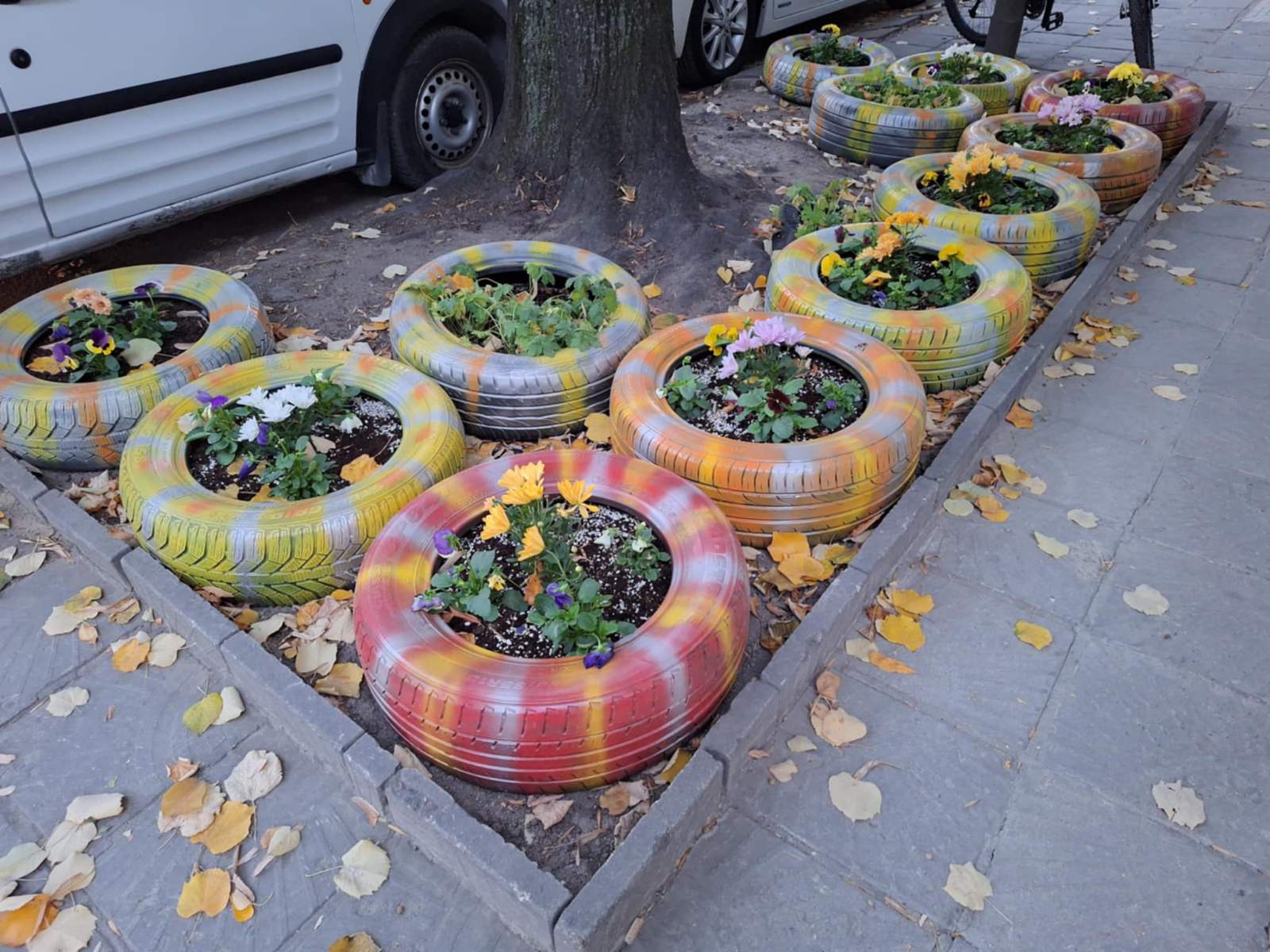 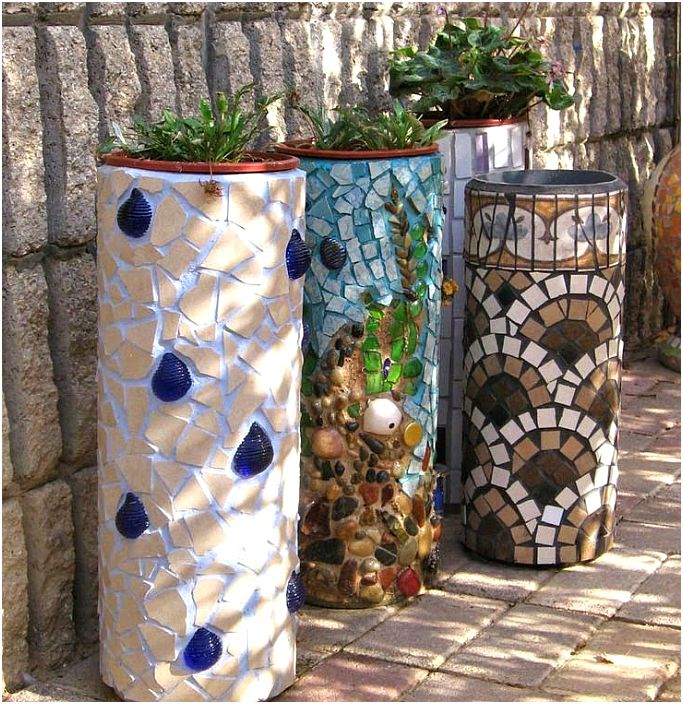 Ще украсим сивите кашпи с мозайки.
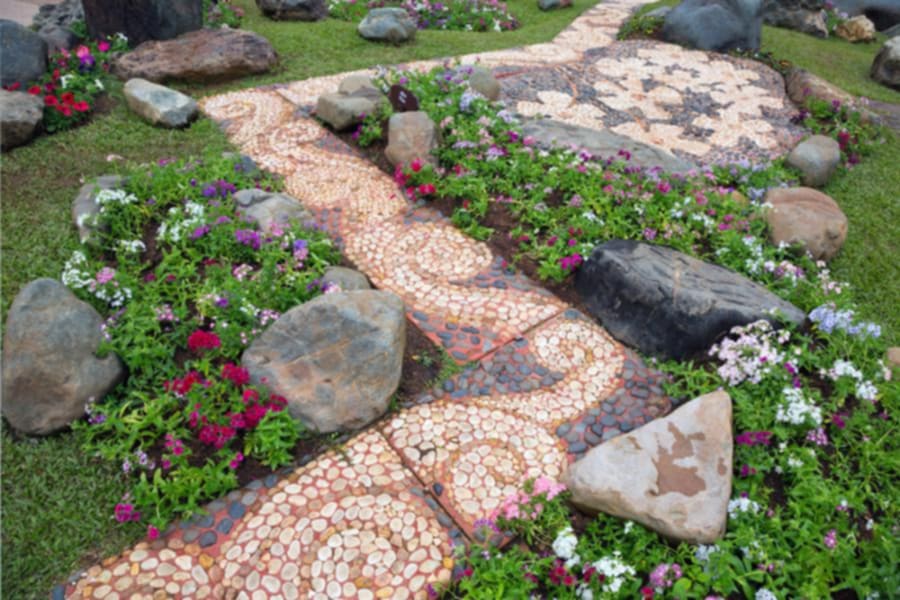 Ще създадем пътеки от рисувани камъчета.
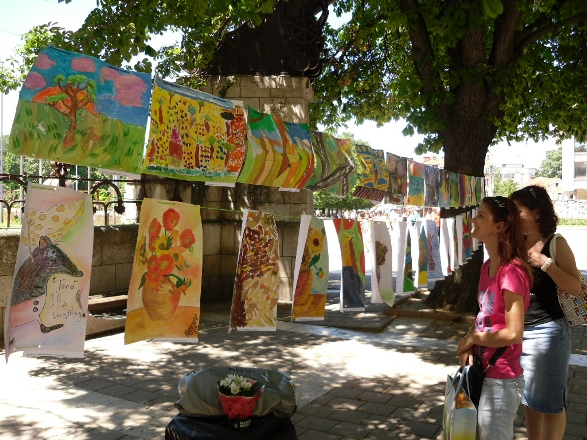 Ще окачим изложба с творби на учениците.
Чрез нашето училищно радио ,,Чиксалън" ще популяризираме идеята и ще мотивираме всички да изхвърлят разделно и с труд и творчество да участват в оформянето на пространството Сцена под небето.
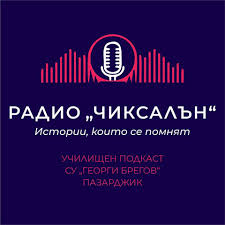 Използвайте максимум 180 думи.
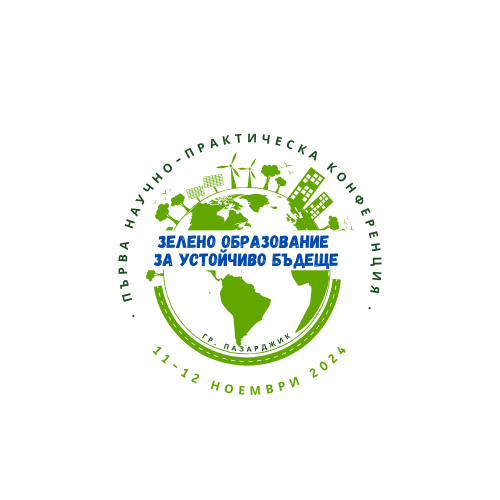 Заедно в единство 
за климата!
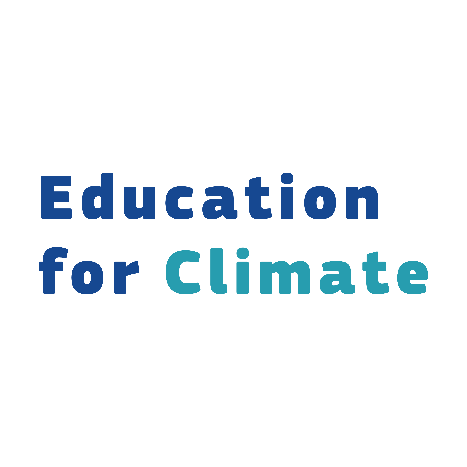 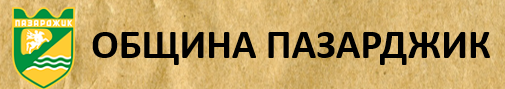 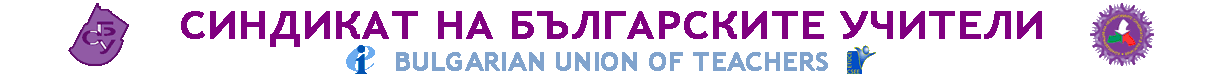